宣教关怀
天父上帝，感谢祢力上加力给慧桦宣教士，在东南亚难民中服事九个月了。这个月，她负责筹备的难民中学生营会顺利进行。恳求圣灵保守营会所撒下的道种，关于亲情、友情和爱情的真理，能改变难民年轻的一代。愿基督耶稣的福音光照
1/2
宣教关怀
这些年轻难民，更靠近神的国度，甚至兴起成为神国的器皿。天父啊，慧桦宣教士在砂拉越的家人需要祢的看顾，未信主的能进一步明白福音，已信主的能有丰盛的生命。奉主耶稣基督的名，阿们。
2/2
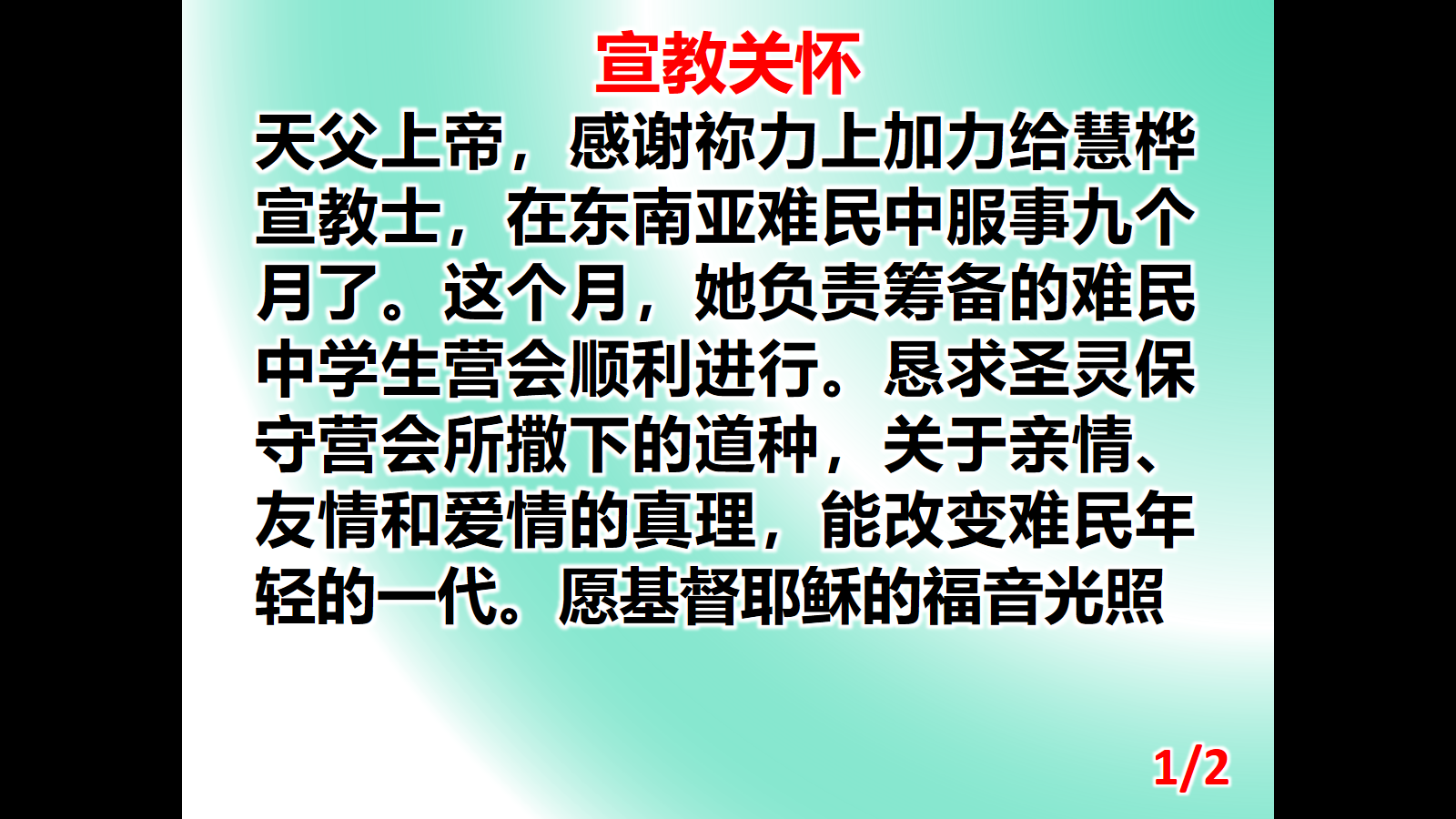 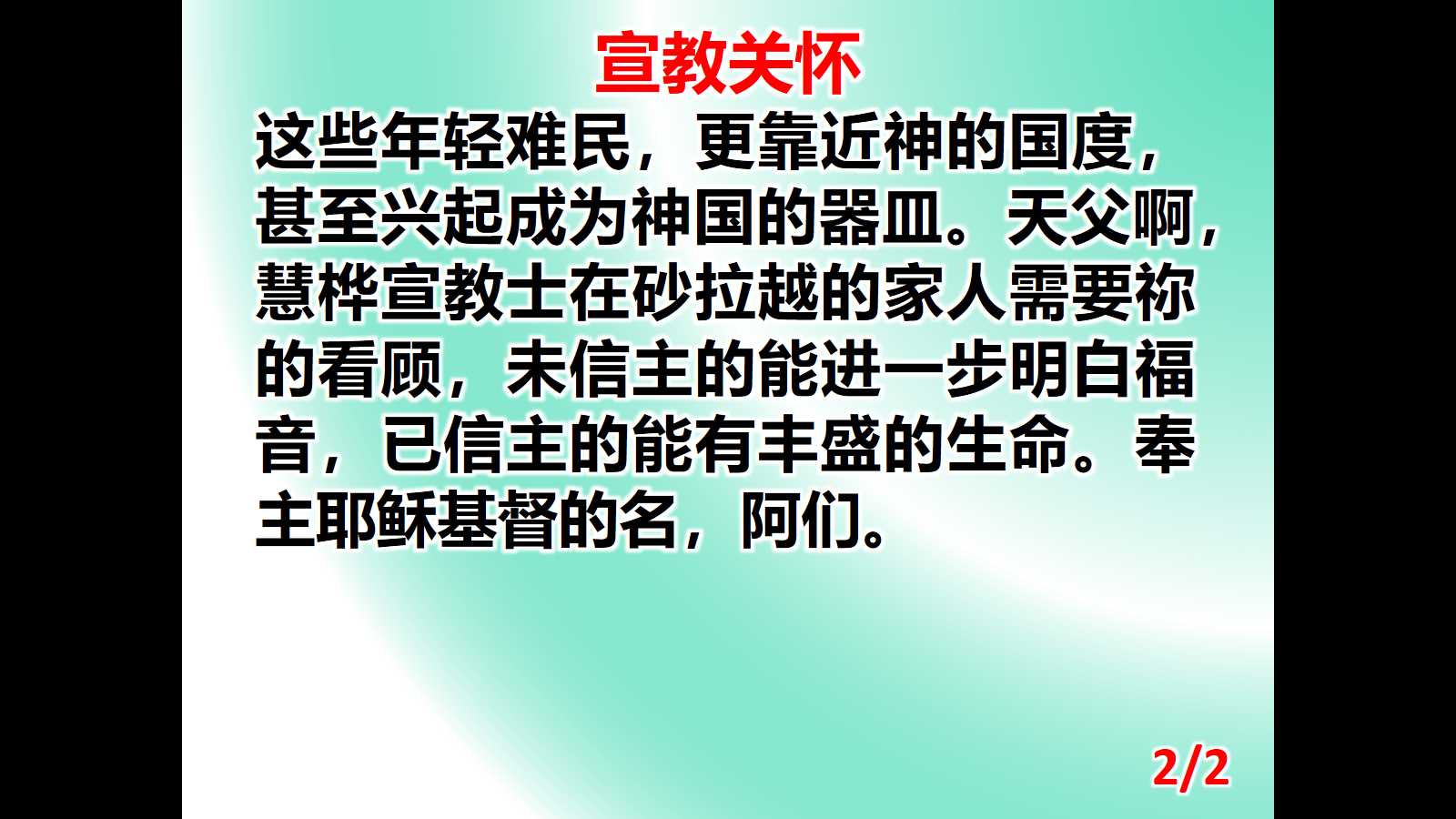